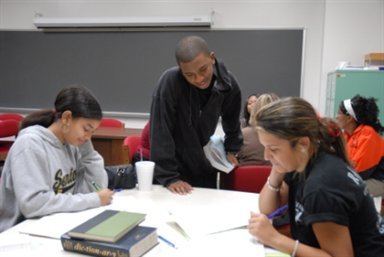 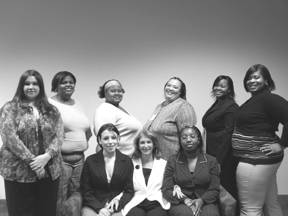 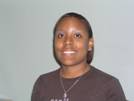 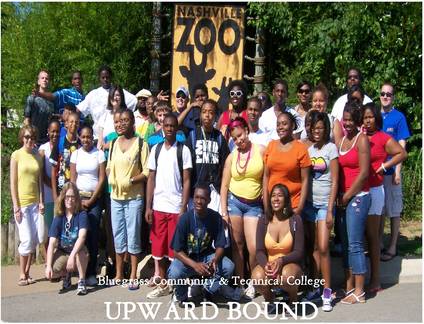 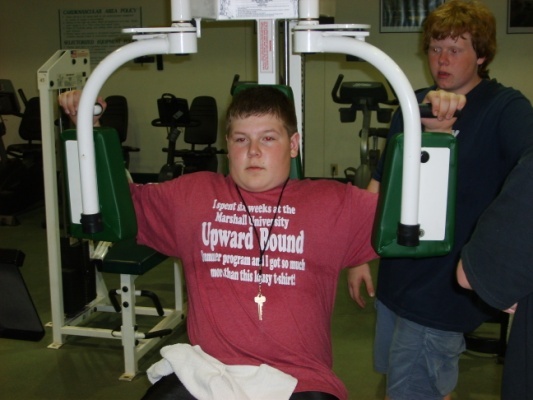 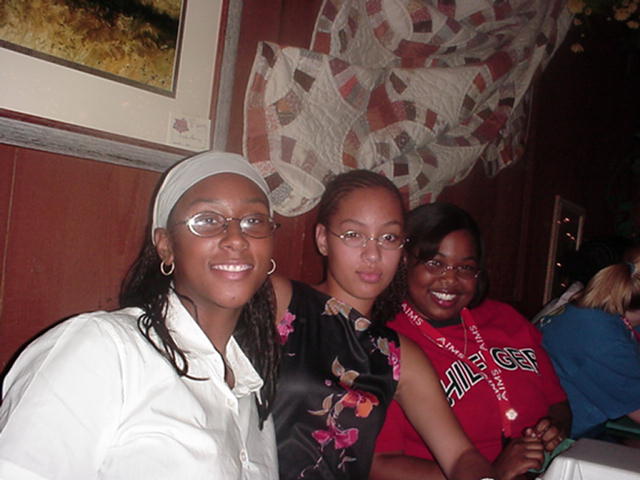 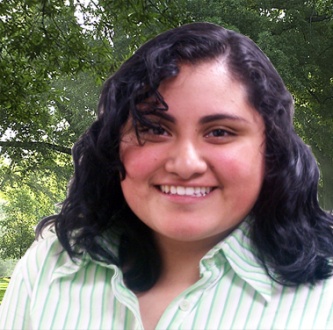 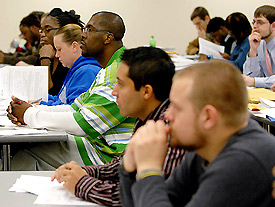 Getting to Know Your TRIO Programs in Appalachia

Appalachian Higher Education Network
June 23, 2016- Kingsport, TN
Poverty Rates in Appalachia, 2010–2014
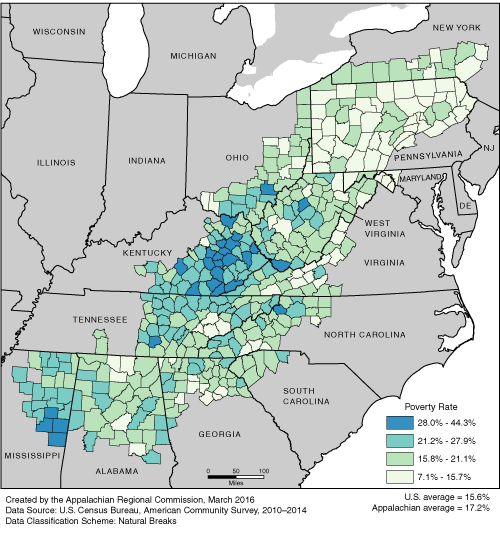 High School Completion Rates in Appalachia, 2009–2013
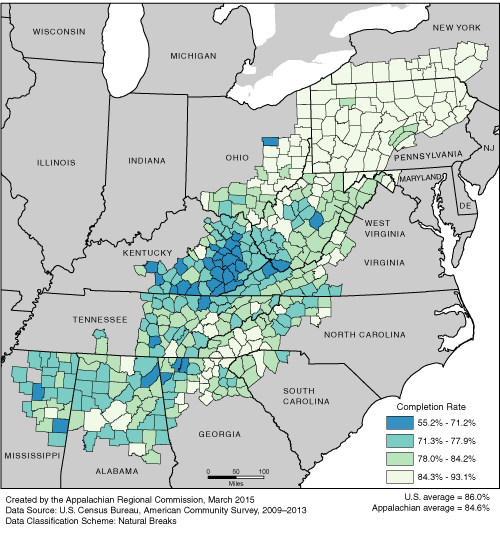 College Completion Rates in Appalachia, 2009–2013
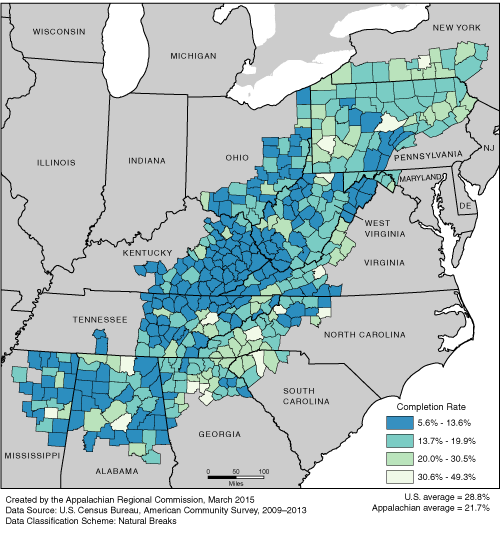 County Economic Status in Appalachia, FY 2017
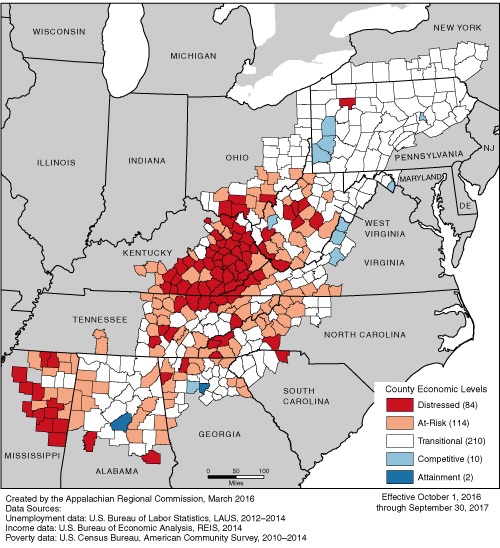 The History of the TRIO Programs:
The federal TRIO programs have been in existence since 1965 as part of Lyndon B. Johnson’s War on Poverty. This war started on two fronts: the inner cities and Appalachia. Kentucky, North Carolina, South Carolina, Tennessee and West Virginia were among the states included in the initial pilot programs for Upward Bound, one of the first TRIO programs. Since that time, TRIO has expanded to seven different programs to assist students and adults pursue and complete postsecondary education.
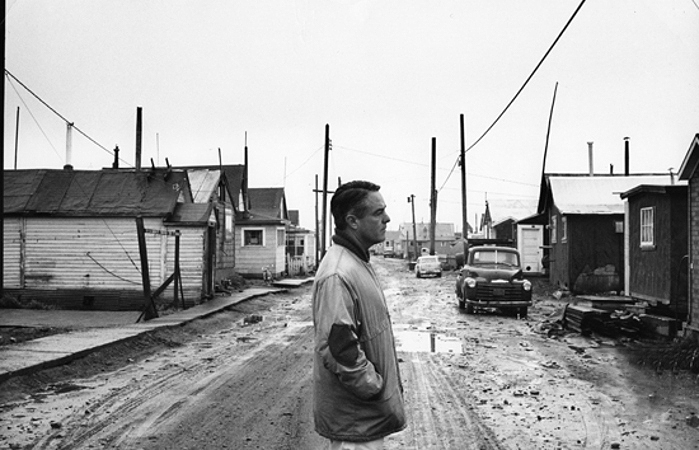 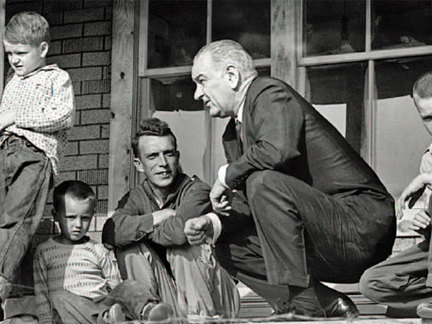 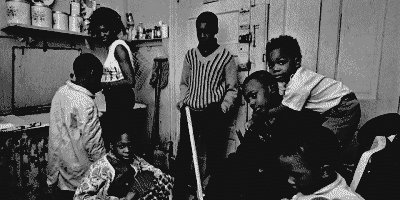 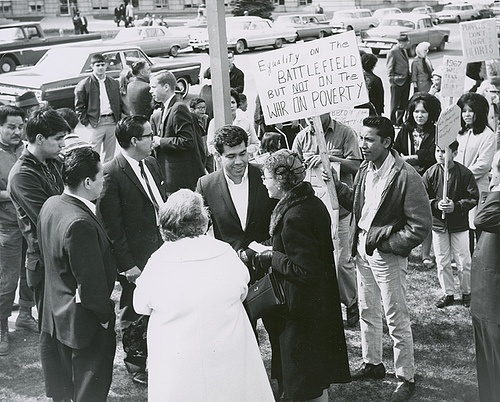 [Speaker Notes: TRIO programs were authorized by Congress under the Higher Education Act in 1967, re-authorized under Higher Education  Opportunity Act 2008.]
The Mission of the TRIO Programs
The Federal TRIO Programs are a series of programs designed to assist low-income students and adults to continue their secondary education and enter college, persist in their studies, graduate, and eventually become productive participants in America’s economic and social life.
These programs are:
  Educational Opportunity Centers  Student Support Services  Talent Search  Upward Bound  Veteran’s Upward Bound   Upward Bound Math and Science  Ronald E. McNair Post-Baccalaureate Achievement
[Speaker Notes: PELL Institute-”Straight from the Source What Works for First-Generation College Students”  Jennifer Engle, Adolfo Bermeo, Colleen O’Brien (p.5, December 2006).
			“Overall, first-generation students say it is the relationships and trust they developed with pre-college program staff that allowed them to be receptive to the messages and services that these programs have to offer.  ….’leap of faith’ to go to college.”
2. (p.14) Out of 100 HS graduates only 12% of those students whose parent have a HS diploma or less will earn a bachelor’s degree. 58% of students whose parents have a BA or higher earn a bachelor’s degree.]
Overview of the Individual Federal TRIO Programs
Upward Bound, 
Upward Bound Math/Science
(Upward Bound was the first TRIO  program.  The pilot program started in 1964.  Upward Bound Math/ Science began in  1990.  Both programs were reauthorized under the Higher Education Opportunity Act of 2008.)
Upward Bound provides fundamental support to participants in their preparation for college entrance. The program provides opportunities for participants to succeed in their precollege performance and ultimately in their higher education pursuits. Upward Bound serves: high school students from low-income families; and high school students from families in which neither parent holds a bachelor's degree. The goal of Upward Bound is to increase the rate at which participants complete secondary education and enroll in and graduate from institutions of postsecondary education.
[Speaker Notes: The first of the TRIO programs.  Pilot programs began in 1965.
Pell Institute “National Studies find TRIO PROGRAMS Effective at Increasing College Enrollemnet and Graduation”  :
50% more like to attain a bachelor’s degree (21.1% vs. 14.1% control group)
19% more likely to attain any postsecondary degree or credential (49.3% vs. 41.5% control group)
22% more likely to apply for student financial aid (75.0% vs. 61.7% control group)]
Upward Bound
[Upward Bound (UB) focuses on low-income students in the high school grades to prepare  and motivate them for higher education.]
UB provides high school students with:
Instruction in literature, composition, mathematics, laboratory science, and foreign language (mandatory)
Opportunities to study on a college campus after school, on Saturdays, and during the summer
Study skills, remedial instruction, tutoring, mentoring, and exposure to cultural components
Academic advising, career/personal counseling
[Speaker Notes: Became part of TRIO in 1965.
Pell Institute “National Studies find TRIO PROGRAMS Effective at Increasing College Enrollement and Graduation”  :]
Upward Bound
Projects MUST provide instruction in:
math, laboratory science, composition, literature, and foreign language
Information on the full range of Federal Student Financial Aid programs and benefits
Guidance and assistance on secondary school reentry, alternative education programs, or entry into general educational development programs or postsecondary education
Upward Bound Programs and Annual 2015/2016 Funding
Upward Bound Math and Science
The Upward Bound Math and Science program is designed to strengthen the math and science skills of participating students. The goal of the program is to help students recognize and develop their potential to excel in math and science and to encourage them to pursue postsecondary degrees in math and science, and ultimately careers in the math and science profession.
UBMS provides students with special emphasis in:
Instruction - mathematics, science, computer technology
Opportunities to study on a college campus after school, on Saturdays, and during the summer
Mentoring with mathematicians and scientists engaged in research and teaching
[Speaker Notes: Became part of TRIO in 19
Pell Institute “National Studies find TRIO PROGRAMS Effective at Increasing College Enrollement and Graduation”  :]
Upward Bound Math and Science
Program services include:
summer programs with intensive math and science training
exposure to university faculty members who do research in mathematics and the sciences
participant-conducted scientific research under the guidance of faculty members or graduate students, who are serving as mentors
Exposure to academic programs and cultural events
Information on postsecondary education opportunities
Assistance in preparing for college entrance exams
UBMS Programs and Annual Funding
Faces of Upward Bound andUpward Bound Math and Sciences:
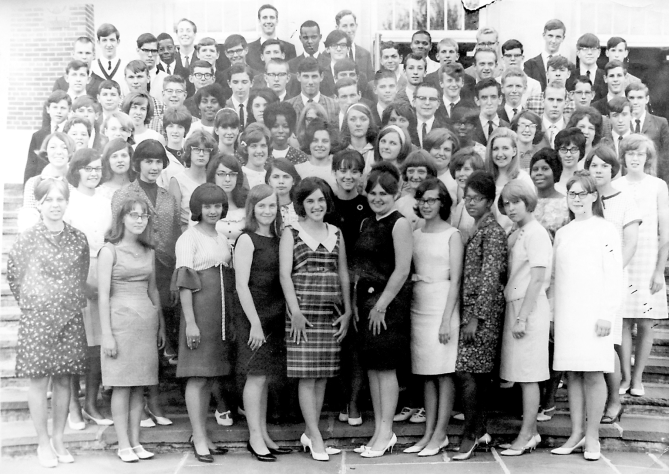 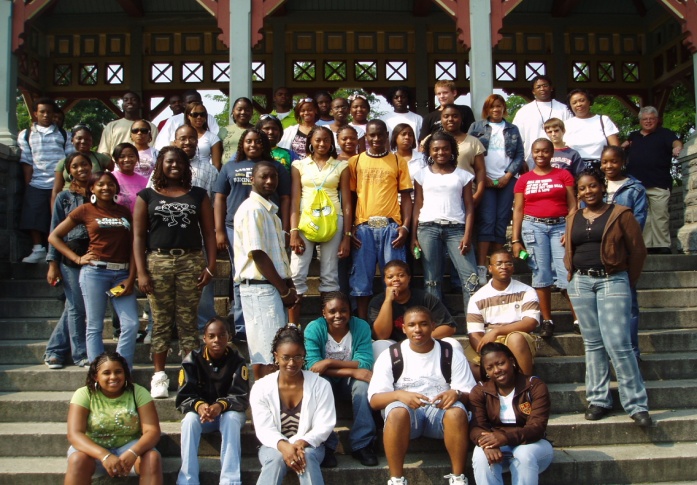 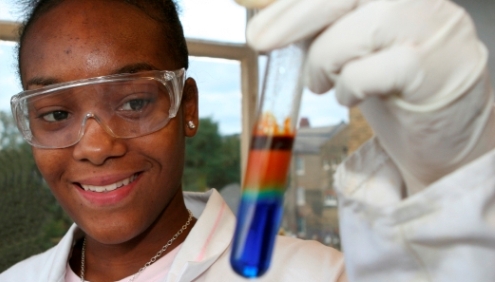 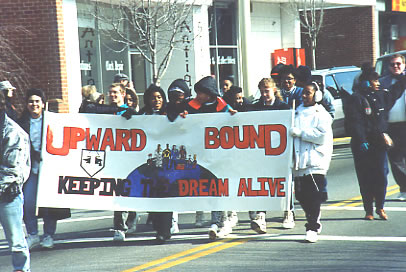 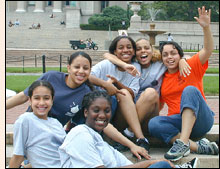 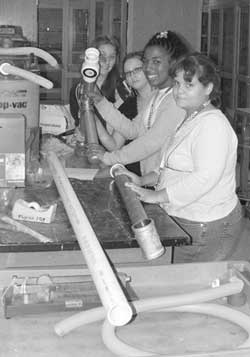 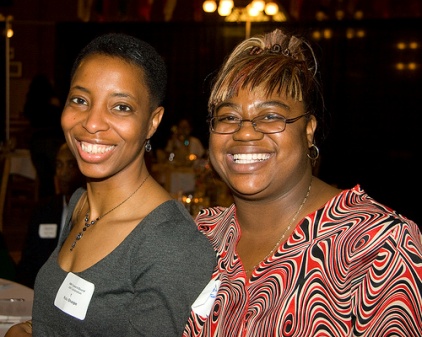 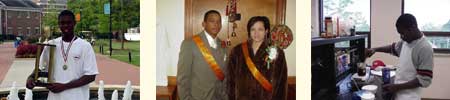 Talent Search
(Talent Search was first established in 1965, was one of the original three TRIO programs and was reauthorized under the Higher Education Opportunity Act of 2008.)
The Talent Search program identifies and assists individuals from disadvantaged backgrounds who have the potential to succeed in higher education. The program provides  academic, career, and financial counseling to its participants and encourages them to graduate from high school and continue on to and complete their postsecondary education. The program publicizes the availability of financial aid and assist participant with the postsecondary application process. Talent Search also encourages persons who have not completed education programs at the secondary or postsecondary level to enter or reenter and complete postsecondary education. The goal of Talent Search is to increase the number of youth from disadvantaged backgrounds who complete high school and enroll in and complete their postsecondary education.
Talent Search
Program services include: 
information on postsecondary institutions
guidance on and assistance in secondary school reentry, alternative education programs for secondary school dropouts
Exposure to college campuses
Special activities for sixth, seventh, and eighth graders
Assistance in completing college admissions and financial aid applications
Tutorial services
services designed to improve the financial and economic literacy of students
Talent Search Programs and Annual Funding
Faces of Talent Search:
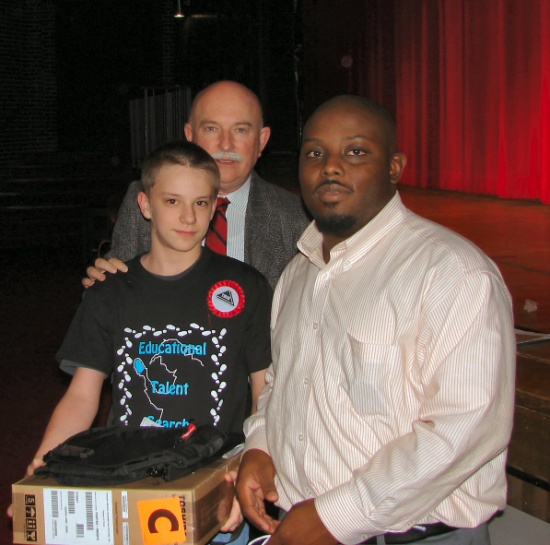 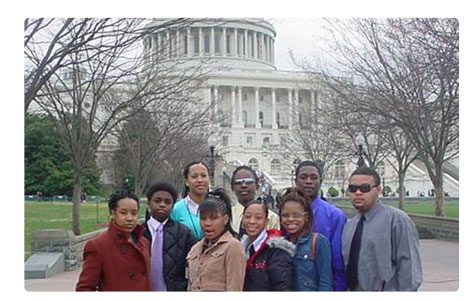 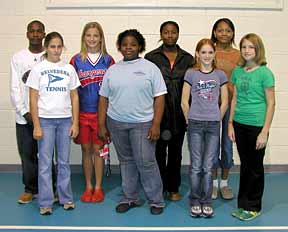 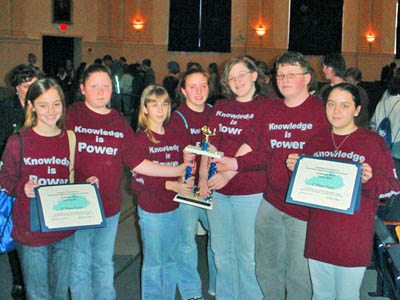 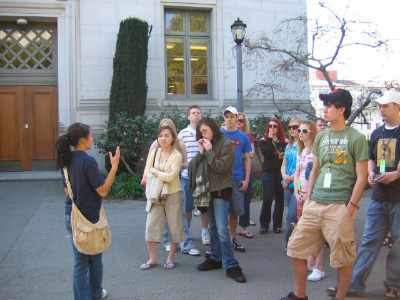 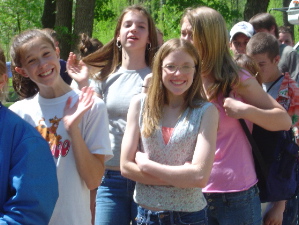 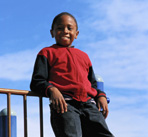 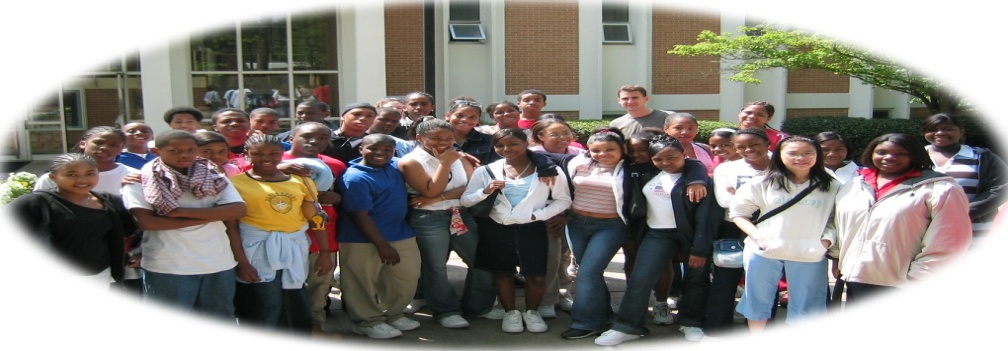 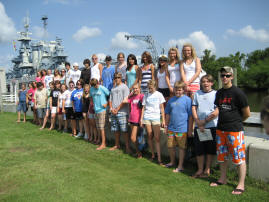 Educational Opportunity Center
(Educational Opportunity Centers were first established in 1972 and  reauthorized under the Higher Education Opportunity Act of 2008. )
The Educational Opportunity Centers program provides counseling and information on college admissions to qualified adults(and high school seniors not served by another TRIO program) who want to enter or continue a program of postsecondary education. The program also provides services to improve the financial and economic literacy of participants. An important objective of the program is to counsel participants on financial aid options, including basic financial planning skills, and to assist in the application process. The goal of the EOC program is to increase the number of adult participants who enroll in postsecondary education institutions.
Educational Opportunity Center
Eligibility requirements for EOC participation:
At least two-thirds served must be both low-income and potential first-generation college students
The remaining one-third can be low-income, first-generation, or anyone needing services
Types of Services Provided:
Academic, personal and/or career counseling 
Information on postsecondary education
Admission and financial aid counseling
Assistance with admissions and financial aid applications and enrollment processes
Academic Advising
Referrals to necessary services
Referrals to GED/secondary education services
EOC Programs and Annual Funding
Faces of EOC:
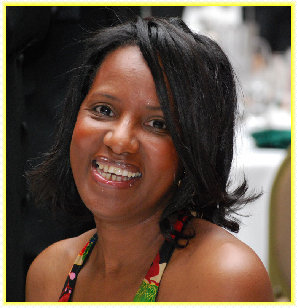 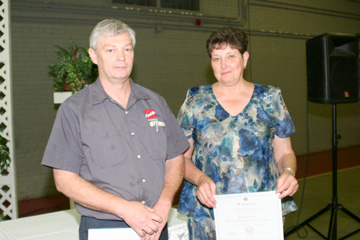 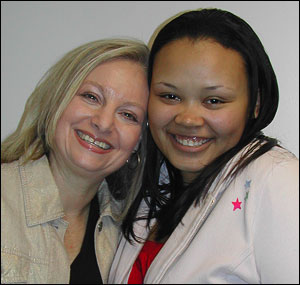 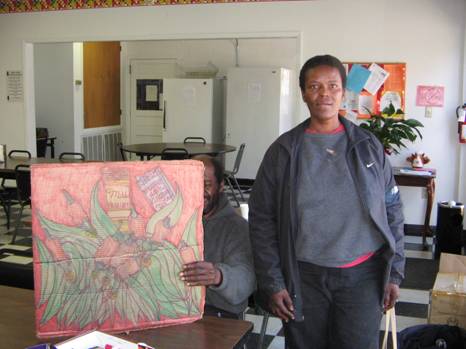 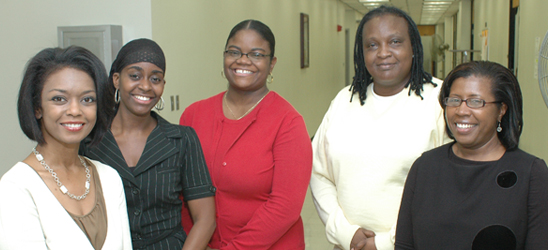 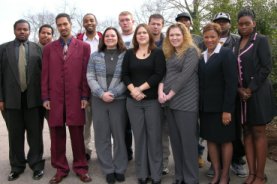 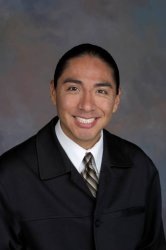 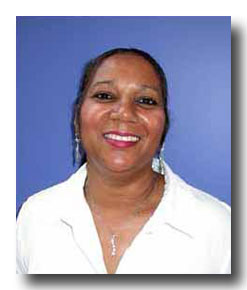 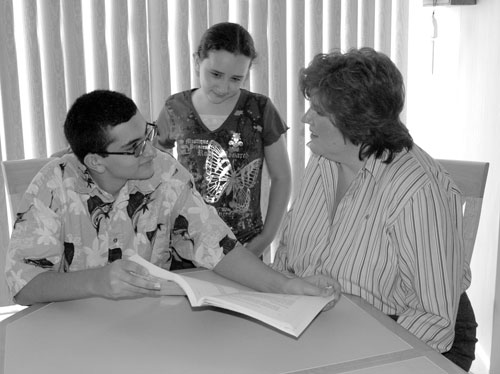 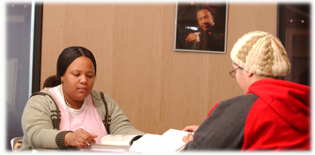 Veterans Upward Bound
(Veterans Upward Bound was first established in 1972 and  reauthorized under the Higher Education Opportunity Act of 2008. )
Veterans Upward Bound is designed to motivate and assist veterans in the development of academic and other requisite skills necessary for acceptance and success in a program of postsecondary education. The program provides assessment and enhancement of basic skills through counseling, mentoring, tutoring and academic instruction in the core subject areas. The primary goal of the program is to increase the rate at which participants enroll in and complete postsecondary education programs.
Veterans Upward Bound
VUB assists Veterans by providing:
Intensive basic skills development
Short-term remedial courses
Securing resources from the Veterans Administrations, veterans associations, and state/local agencies
Information and assistance on the admissions and student financial aid opportunities 
Education or counseling services designed to improve the financial and economic literacy of participants
Assistance in preparing for college entrance exams
Veterans Upward Bound Programs and Annual Funding
Faces of Veterans Upward Bound:
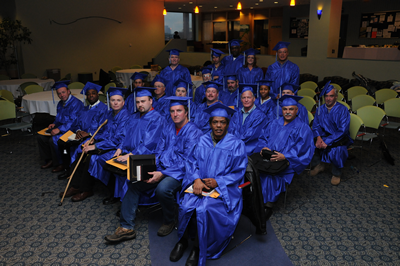 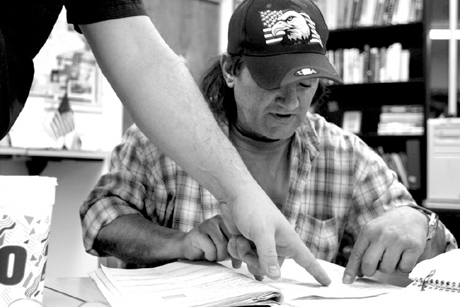 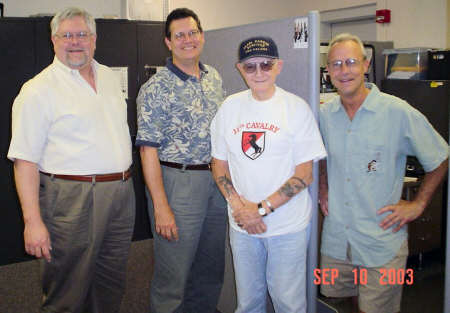 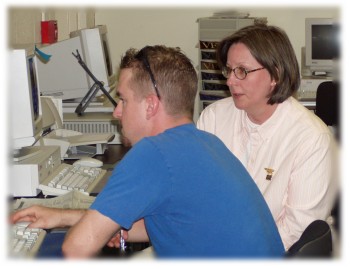 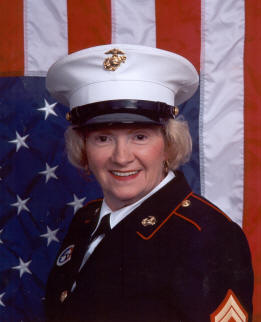 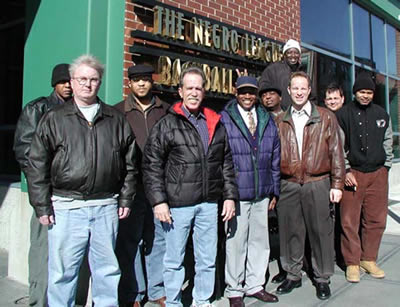 Student Support Services
(Student Support Services were first established in 1968.  Initially, it was called Special Services for Disadvantaged Students.  Upward Bound, Talent Search and Student Support Services made up the  original TRIO Programs.  It was reauthorized under the Higher Education Opportunity Act of 2008.)
Through a grant competition, funds are awarded to institutions of higher education to provide opportunities for academic development, assist students with basic college requirements, and to motivate students toward the successful completion of their postsecondary education. Student Support Services (SSS) projects also may provide grant aid to current SSS participants who are receiving Federal Pell Grants (# 84.063). The goal of SSS is to increase the college retention and graduation rates of its participants.
Student Support Services
Types of Services: 
Instruction in basic study skills
Tutoring and Supplemental Instruction
Academic, personal and financial aid counseling
Financial aid  and admission counseling for graduate and professional school enrollment
Career counseling and mentoring
Exposure to cultural activities 
assist students enrolled in two-­year institutions 
advice and assistance in postsecondary course selection
Student Support Services Programs and Annual Funding
Ronald E. McNair Post-Baccalaureate Achievement
(The McNair Scholars program  was first established in 1986 in honor of Challenger astronaut Ronald E. McNair and was reauthorized under the Higher Education Opportunity Act of 2008.)
Through a grant competition, funds are awarded to institutions of higher education to prepare eligible participants for doctoral studies through involvement in research and other scholarly activities. Participants are from disadvantaged backgrounds and have demonstrated strong academic potential. Institutions work closely with participants as they complete their undergraduate requirements. Institutions encourage participants to enroll in graduate programs and then track their progress through to the successful completion of advanced degrees. The goal is to increase the attainment of Ph.D. degrees by students from underrepresented segments of society.
Ronald E. McNair Post-Baccalaureate Achievement
Types of projects:
Academic/graduate school counseling
Financial assistance (i.e., fellowships, graduate and teaching assistantships)
Research/scholarly opportunities to provide effective doctoral studies preparation (including publications/ presentations)
Summer internships, tutoring, Seminars/other educational activities (i.e., conference presentations)
Mentoring programs involving HE institution faculty members or students 
Exposure to cultural events/academic programs not usually available to project participants 
mentoring programs involving faculty members at institutions of higher education
McNair Programs and Annual Funding
Faces of McNair Scholars:
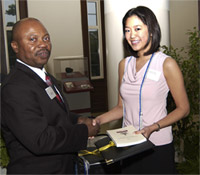 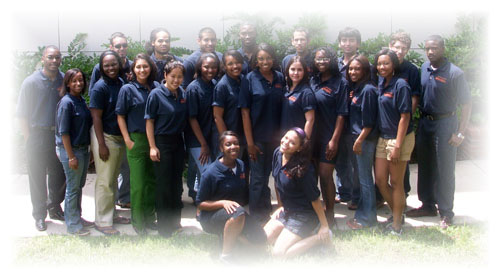 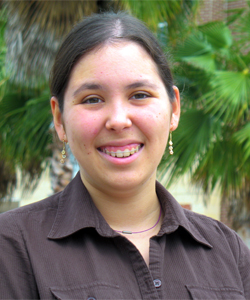 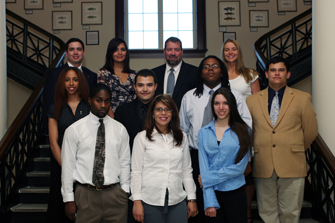 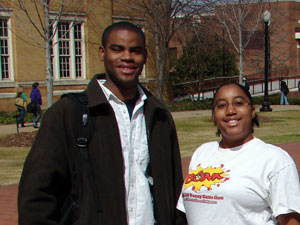 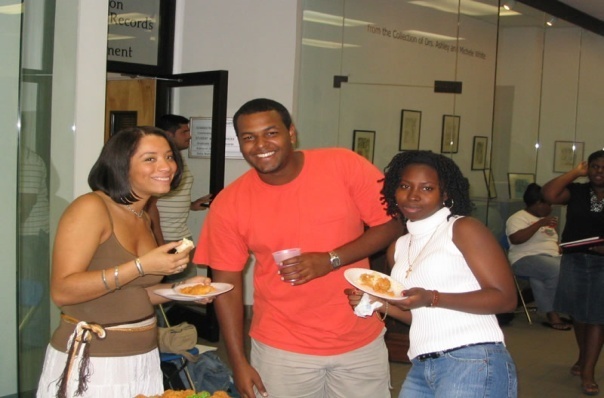 The Federal TRIO Programs
Nationally, we have thousands of professionals serving in 2831 programs.

Our TRIO professionals assist over 788,449 first-generation/low-income students and adults annually in achieving their educational goals.

The US Department of Education provides $834,095,936 in grants to these TRIO programs.

In Appalachian Region, there are hundreds of professional members committed to our students and adults.  We serve in 263TRIO programs and assist over 71,741 students and adults.  The U.S. Department of Educations funds these programs through grants totaling $81,083,567.
TRIO Programs and Funding:
Appalachian Region         National
Let’s Keep Working Together…
The Federal TRIO Programs in Alabama, Georgia, Kentucky, Maryland, Mississippi, New York, North Carolina, Ohio, Pennsylvania, South Carolina, Tennessee, Virginia  and West Virginia are proud of our collaborations and partnerships  with schools, colleges, universities, government and community agencies, organizations, and businesses.  And we are very proud to participate in the
Appalachian Higher Education Network. 

Let us continue to enhance each others’ efforts so that :
all  of our  students and adults succeed in school
and that higher education becomes the reality
 and not just a dream.
On Behalf of the Council for Opportunity in Education, the Association for Equality and Excellence In Education Inc, Educational Opportunity Assocation the Mid-Eastern Association of Educational Opportunity Program Personnel, the Southern Association of Educational Opportunity Program Personnel  and all of our TRIO Programs---

Thank You for your Great Work with all of our students.
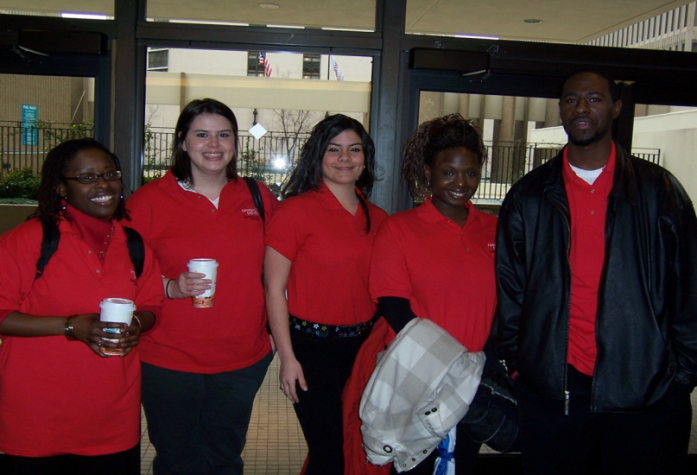 Faces of TRIO:
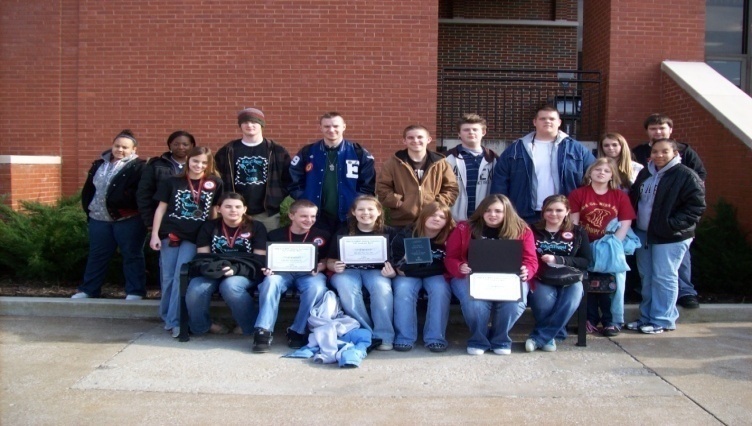 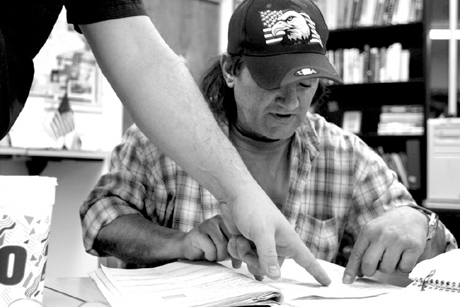 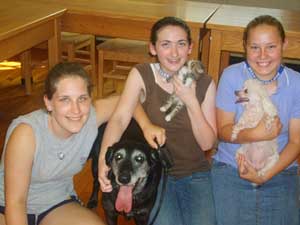 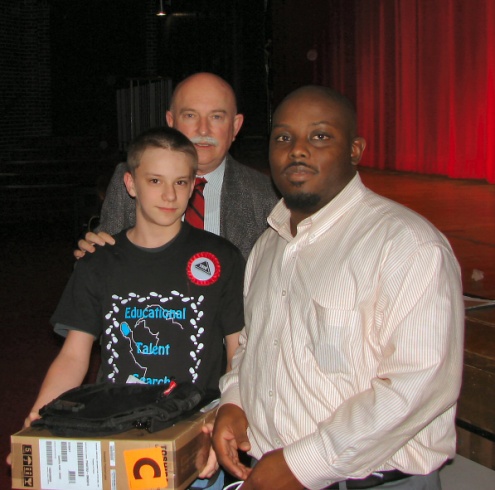 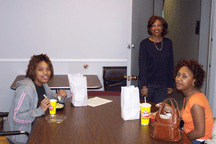 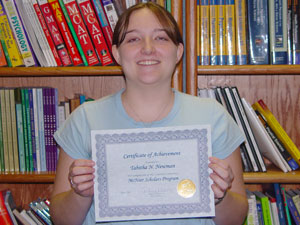 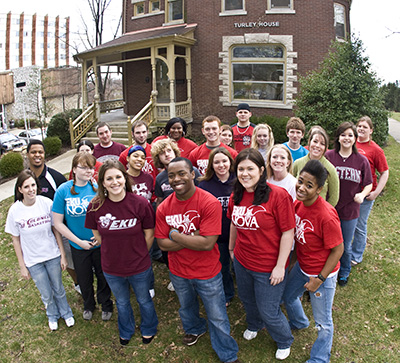 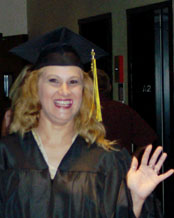 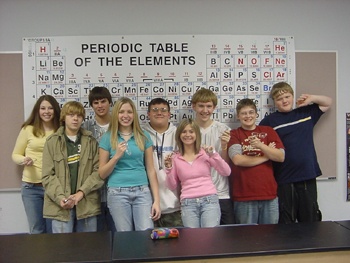 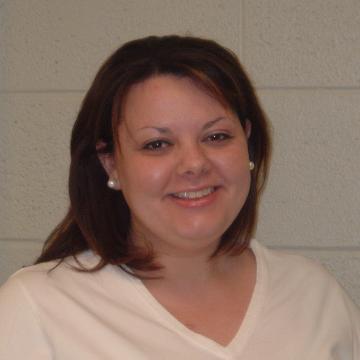